Преобразование территориальной организации местного самоуправления в Можгинском  районе и городе Можга
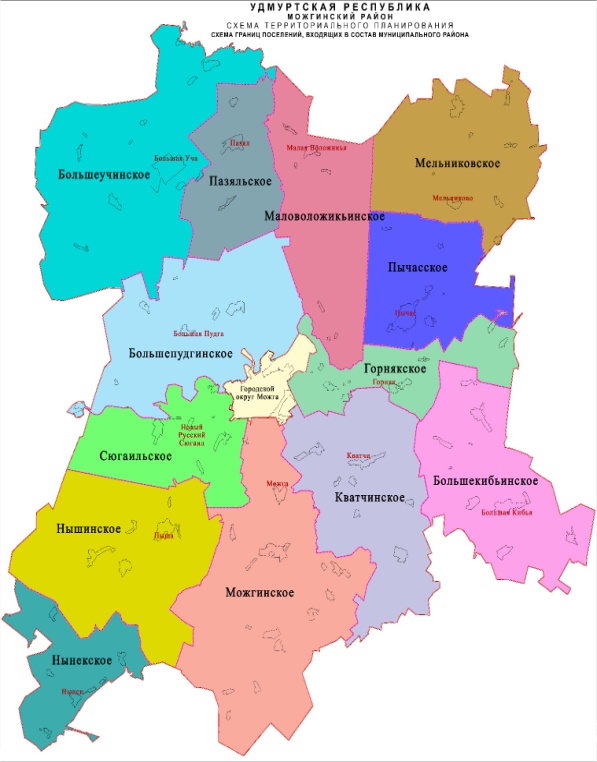 МЕСТНОЕ САМОУПРАВЛЕНИЕ
МОЖГИНСКОГО РАЙОНА И ГОРОДА МОЖГА
13
сельских поселений
+
1
муниципальный район
+
1
=
город  Можга
1 муниципальный округ
2
Понятие и виды муниципальных образований(по ФЗ – 131)
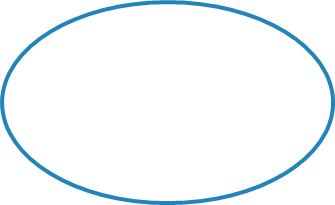 1 уровень
Муниципальный округ
Городской округ
Муниципальный район
2 уровень
Сельское поселение
Городское поселение
Особенности
1 населенный пункт (как правило город)
Несколько 
населенных пунктов
(города и деревни)
Несколько 
населенных пунктов
Пути преобразования(Статья 13 ФЗ-131)
Объединение
Изменение статуса
Разделение
ГП       СП
СП       ГП
ГП       ГО
Мун окр      ГО
ГО      Мун. Окр.
ГО      ГО с вн. дел.
Пос. к ГО с внутр. дел.
СП+СП=СП
СП+СП+….= Мун. округ
СП+СП+МР    +ГО= Мун. округ
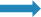 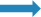 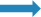 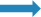 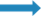 Закон субъекта РФ
По инициативе населения

Референдум
Орган местного самоуправления

Решение представит. органа
Орган государственной власти
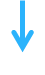 МЕСТНОЕ САМОУПРАВЛЕНИЕ В ГОРОДЕ И РАЙОНЕ
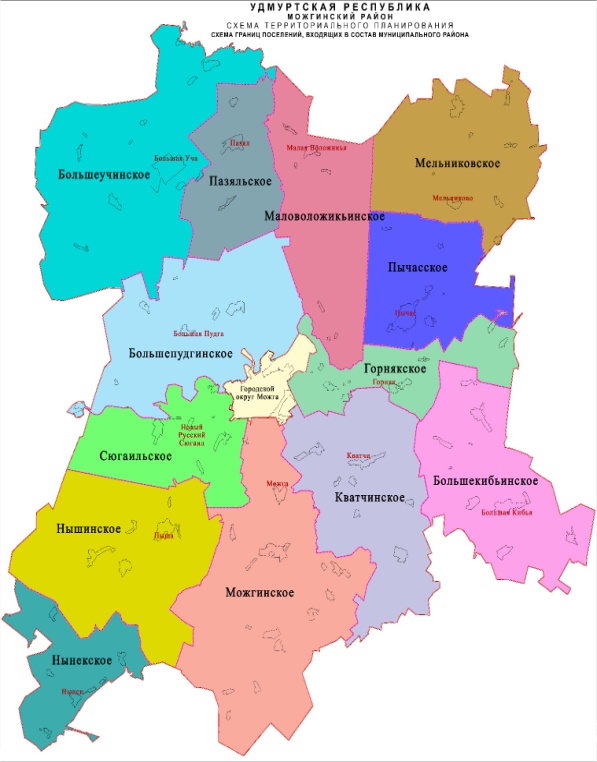 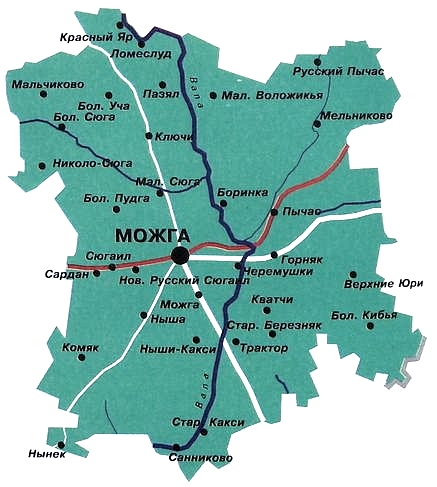 5
ЗАДАЧИ ПРЕОБРАЗОВАНИЯ МЕСТНОГО САМОУПРАВЛЕНИЯ
ОСТАВИТЬ НА МЕСТАХ РЕШЕНИЕ ОСНОВНЫХ ПОЛНОМОЧИЙ, РЕШАЕМЫХ В СЕЛЬСКИХ ПОСЕЛЕНИЯХ.

Например:
Вопросы благоустройства.
Освещение населенных пунктов.
Расчистка дорог.
Первичные меры пожаротушения, работа добровольных пожарных.
Вопросы присвоения адресов объектам недвижимости и земельным участкам.
Работа муниципальных кладбищ.
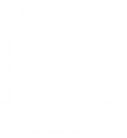 6
ВЫБОРЫ В ПРЕДСТАВИТЕЛЬНЫЕ ОРГАНЫ МУНИЦИПАЛЬНЫХ ОБРАЗОВАНИЙ
7
ЗАДАЧИ ПРЕОБРАЗОВАНИЯ МЕСТНОГО САМОУПРАВЛЕНИЯ
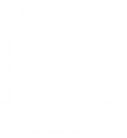 Повышение административной управляемости
Укрепление кадрового потенциала органов местного самоуправления
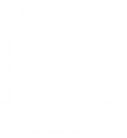 Объединение доходных источников объединившихся поселений и возможность оптимизации расходов
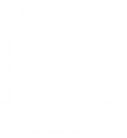 Сокращение ряда расходов
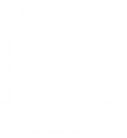 Вовлечение жителей в решение вопросов местного значения
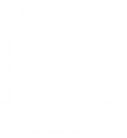 8
ОСНОВНЫЕ ПРИНЦИПЫ ПРЕОБРАЗОВАНИЯ МЕСТНОГО САМОУПРАВЛЕНИЯ
Недопустимость отдаления власти от населения
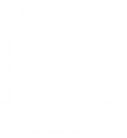 Принцип целостности территорий и доступности органов власти
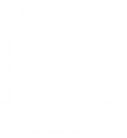 9
ЦЕЛЬ ПРЕОБРАЗОВАНИЯ МЕСТНОГО САМОУПРАВЛЕНИЯ
Повышение эффективности деятельности муниципальных образований
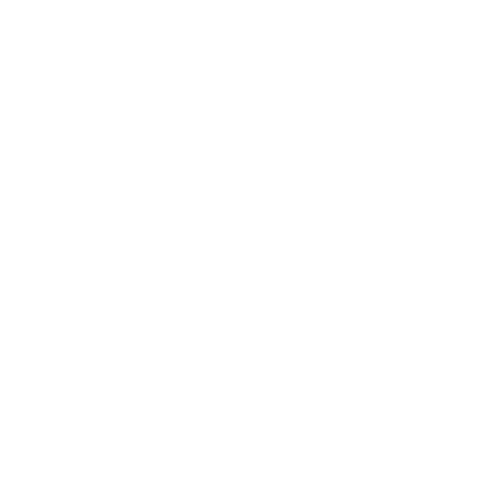 10
СОЗДАНИЕ МОЖГИНСКОГО МУНИЦИПАЛЬНОГО ОКРУГА УДМУРТСКОЙ РЕСПУБЛИКИ
Способ преобразования:
объединение всех поселений, входящих в состав Можгинского  района, Можгинского района, города Можга и наделение вновь образованного муниципального образования статусом муниципального округа
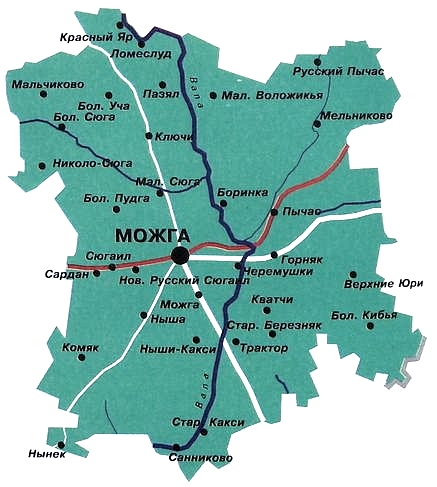 Возможный срок реализации:
2020 год 

Формирование органов местного самоуправления:
Сентябрь 2020г. – выборы представительного органа;
4 квартал 2020г. – выборы главы муниципального округа;
4 квартал 2020г. – формирование администрации муниципального округа.
11
ПОРЯДОК ДЕЙСТВИЙ ПРИ СОЗДАНИИ МУНИЦИПАЛЬНОГО ОКРУГА
12
ПОРЯДОК ДЕЙСТВИЙ ПРИ СОЗДАНИИ МУНИЦИПАЛЬНОГО ОКРУГА
13
ПОРЯДОК ДЕЙСТВИЙ ПРИ СОЗДАНИИ МУНИЦИПАЛЬНОГО ОКРУГА
14
Учет мнения жителей при преобразовании
Мнения, предложения принимаются во всех администрациях поселений и района
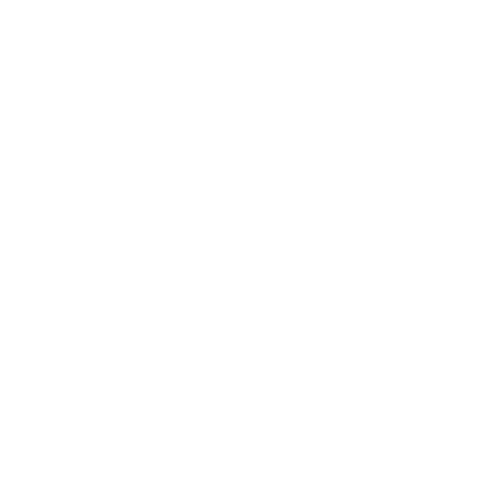 15
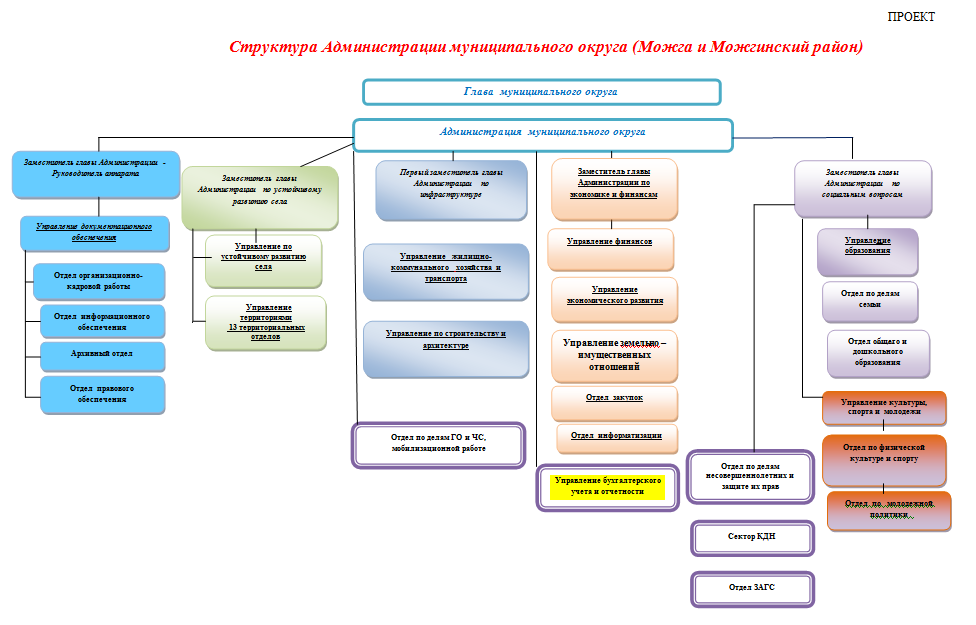